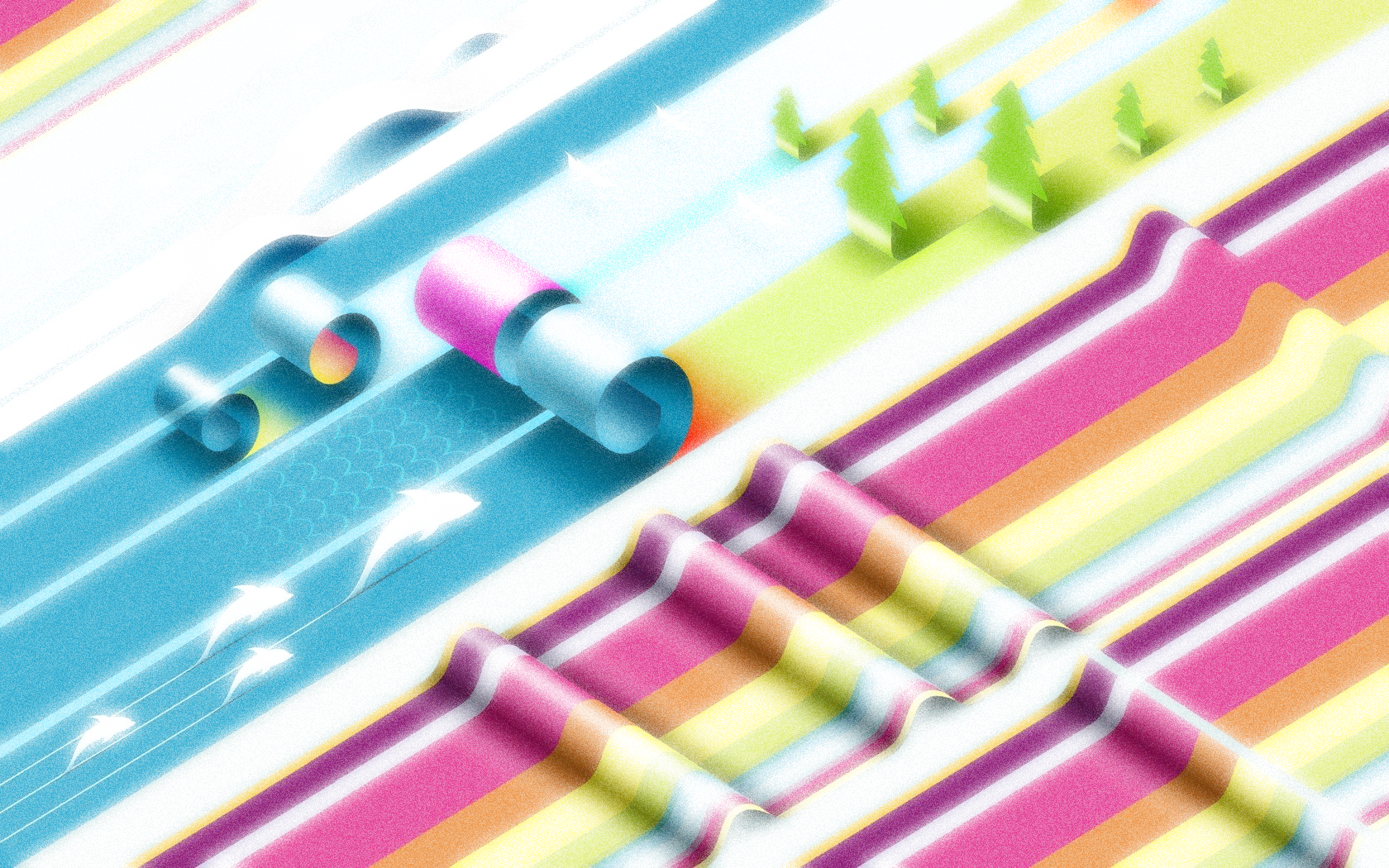 Муниципальное автономное дошкольное образовательное учреждениеДетский сад №4 «Солнышко»Проект«Бумага и ее свойста»
Воспитатели: Власенко Н.В. ВКККонстантинова М.А.Долгополая М.Г. 1КК
2023г.
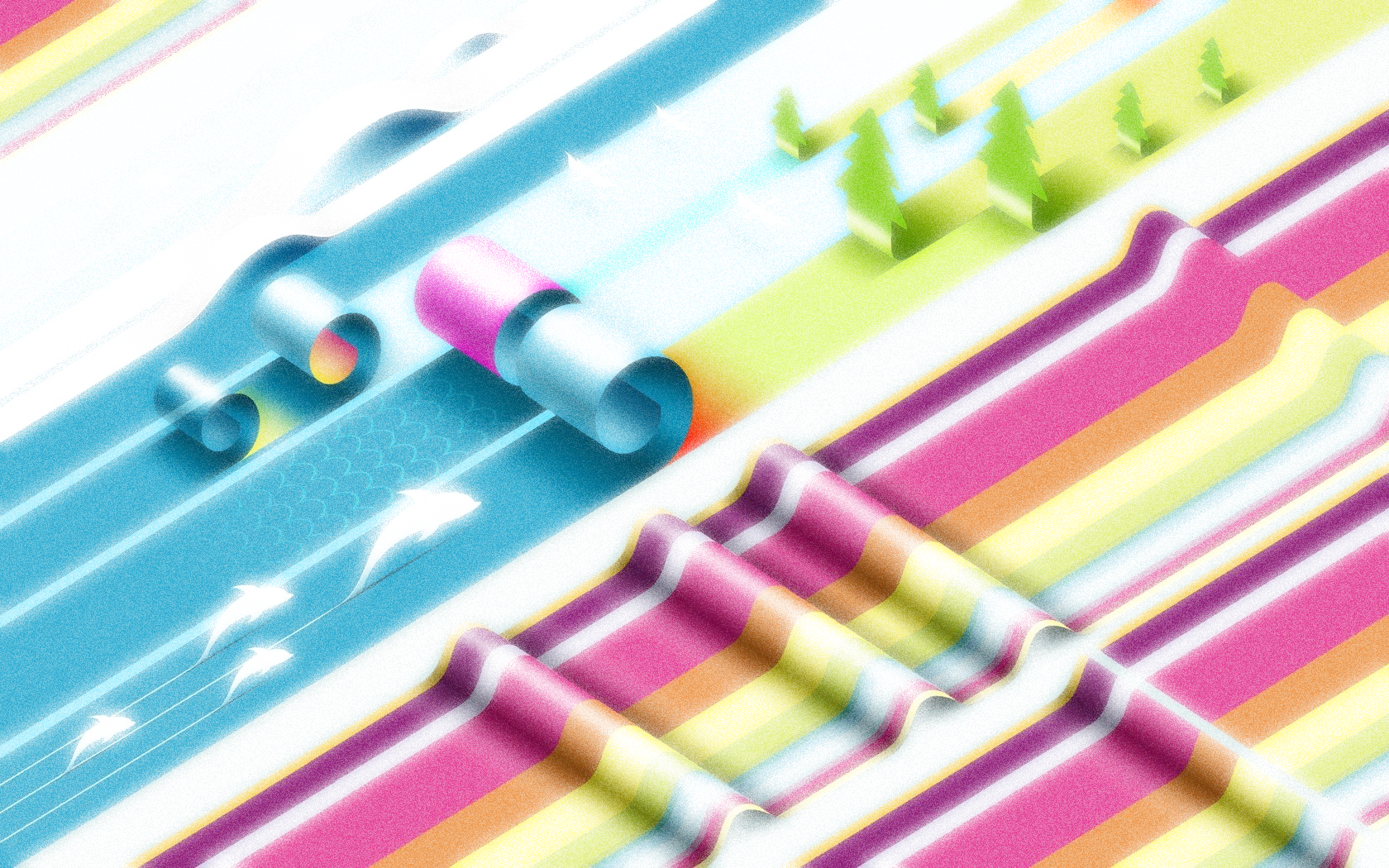 АктуальностьБумага – это доступный, распространенный и универсальный в работе с детьми материал. С раннего детства детей привлекает бумага : шуршит, её можно смять, порвать. Ребенок постоянно тянется к бумаге, его интерес становится всё ярче. Дети рисуют на бумаге, делают аппликацию. Дети активно работают с бумагой, но недостаточно знаний о разнообразии бумаги, её свойствах. Проведя опыты с бумагой, изучая ее способности и свойства, дети узнают много нового и интересного, расширяя свой кругозор.Цель проектаСоздать условия для формирования и расширения представления детей о бумаге, разных ее видах, качествах и свойствах.
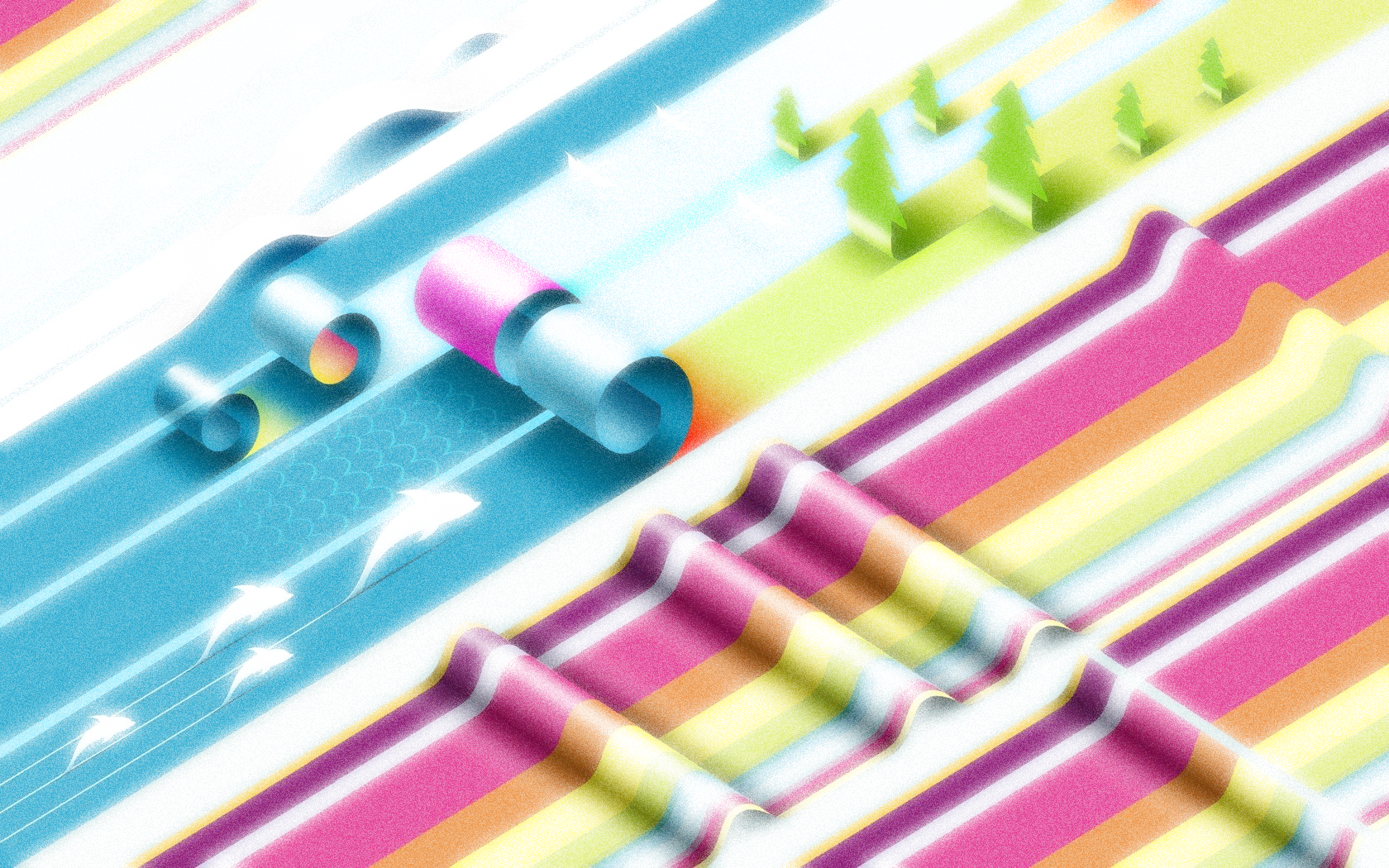 ЗадачиОбразовательные:- научить узнавать вещи, сделанные из бумаги;- учить пользоваться предметами из бумаги по назначению;- знать отличительные признаки бумагиРазвивающие:-развивать умение обследовать предмет и устанавливать причинно-следственные связи в процессе выполнения с бумагой различных действий (мнется, рвется, впитывает воду);- заинтересовать детей работой с бумагой;- развивать познавательный интерес детей,- развивать мелкую моторику рук.Воспитательные:- воспитывать интерес к познанию окружающего мира;- воспитывать любознательность детей.
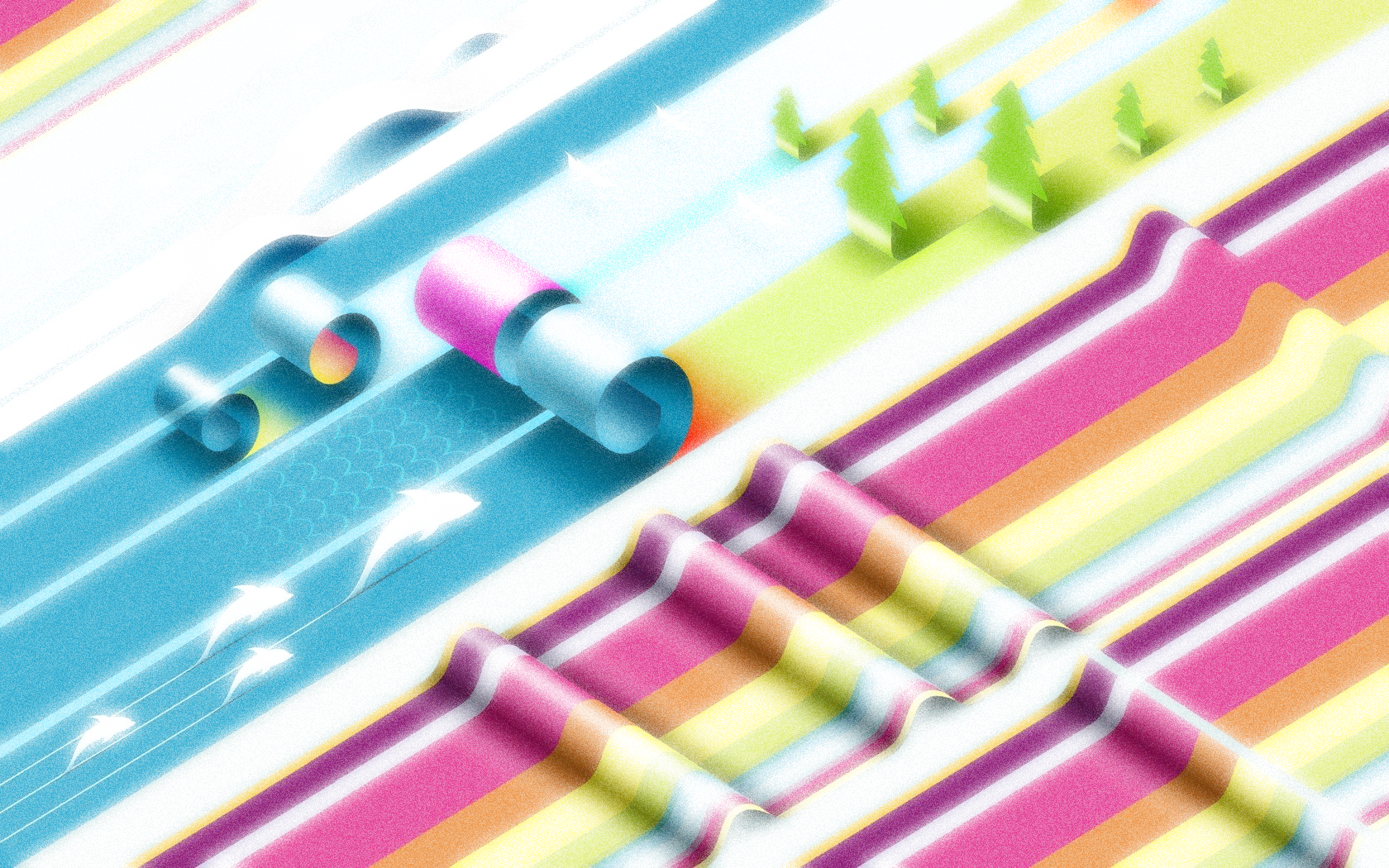 Предполагаемый результатДети должны: получить представления о бумаге, ее свойствах, назначении; различать виды бумаги; уметь проводить опыты с бумагой; овладеть техническими навыками работы с бумагой; развитие мелкой моторики рук.Тип проектаПознавательно-исследовательский, информационный, краткосрочный- 3 дняУчастники проекта Воспитатели и дети логопедической группы
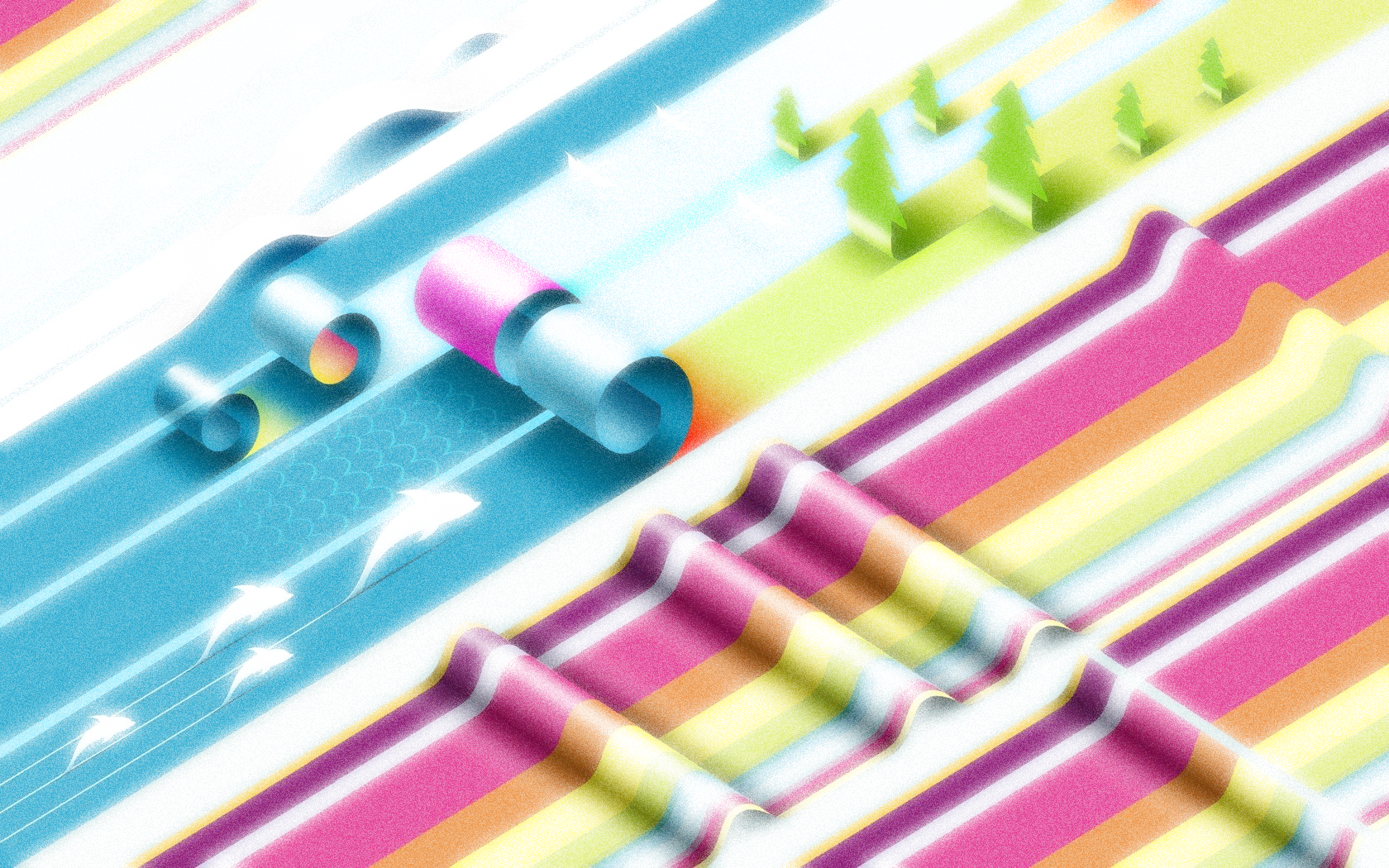 Подготовительный этап:- сбор литературы по данной теме;- составление плана работы.Основной этап:- Беседы с презентацией «История возникновения бумаги», «Как делают бумагу»;- Чтение художественной литературы : «Сказка о чистом листе бумаги» Е. Сосна, «Лист бумаги» С.Михалков, «Откуда пришла бумага?» Б.Жидков, «Бумажный солдат» Б.Окуджава, «Почему у земли платье зеленое» А.Лопатина;- Дидактические игры: «Найди предмет, сделанный из бумаги», Для чего нужна бумага, где используется, какая бывает»; - Аппликация «Машина»;- Конструирование – оригами «Кораблик»;- Опытно-экспериментальная деятельность с бумагой; - Консультация для родителей «Бумажные фантазии».Заключительный этап:
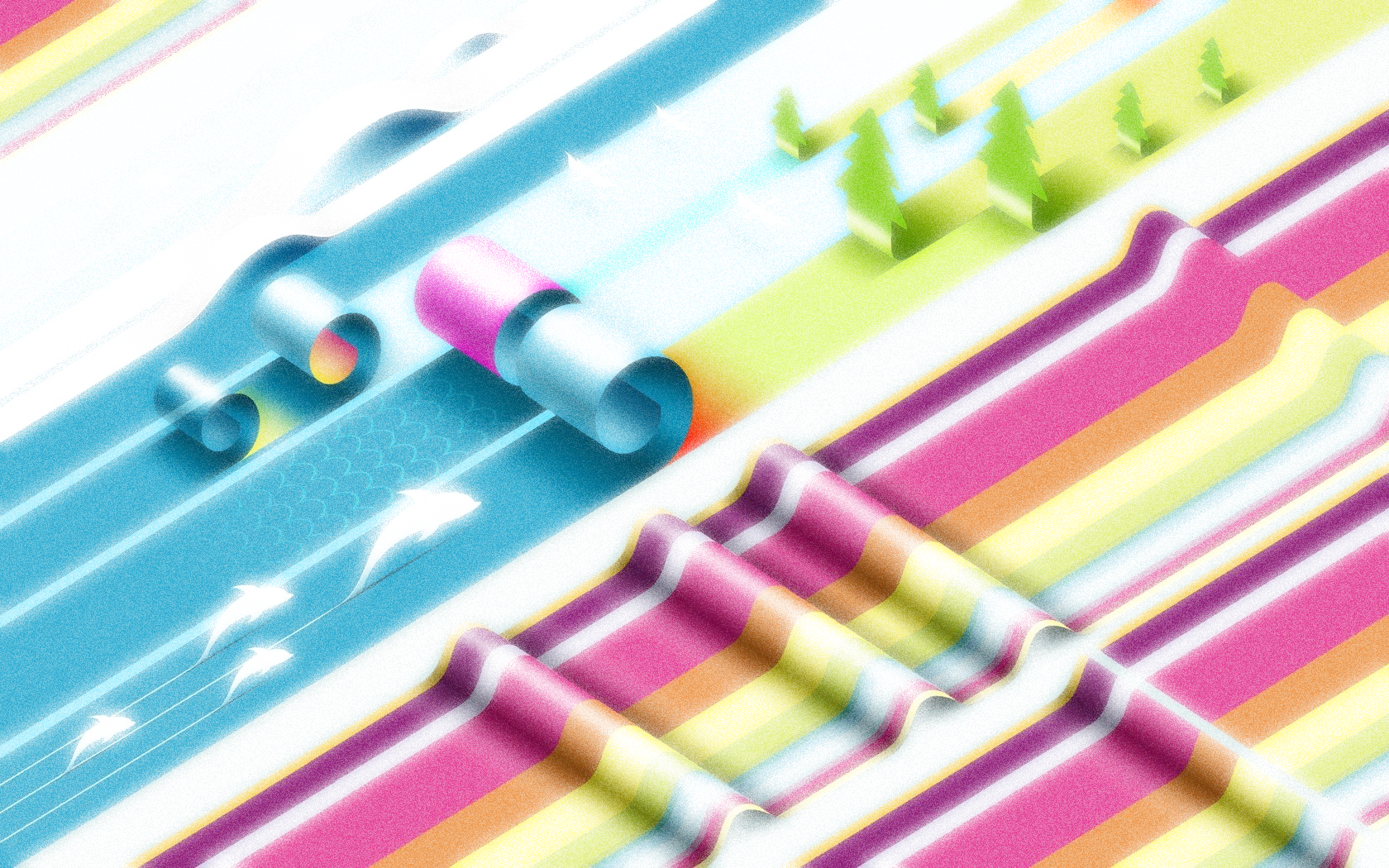 Беседы с презентацией
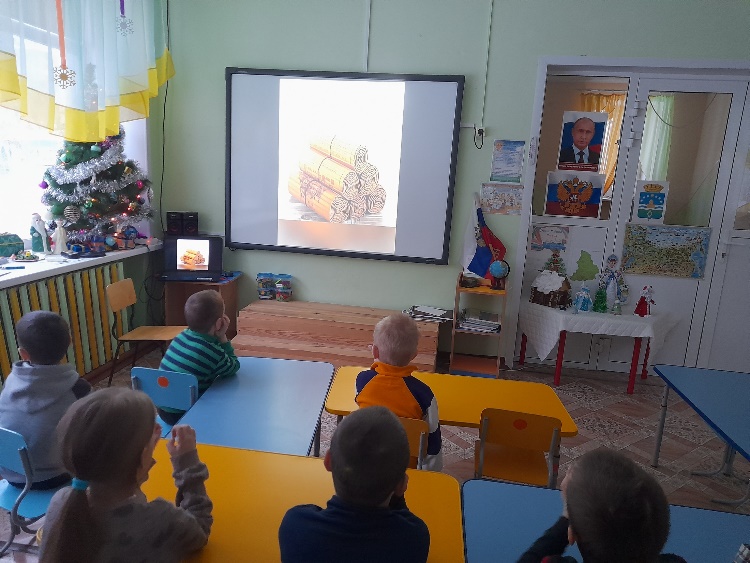 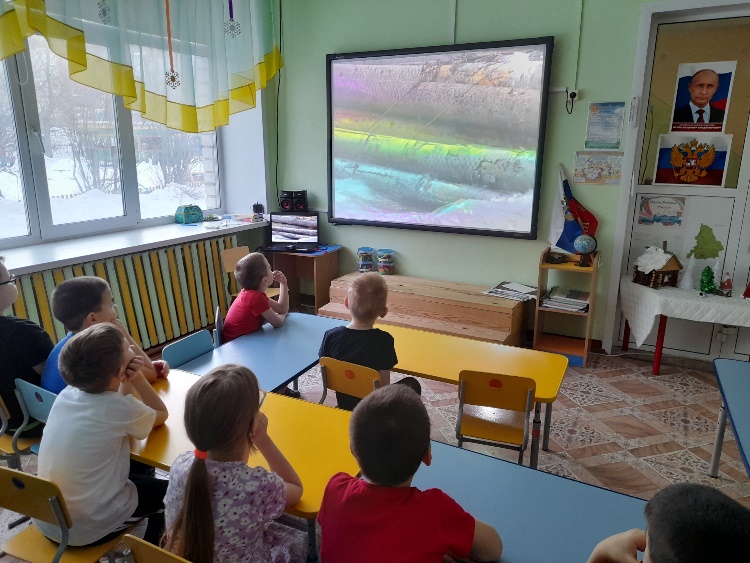 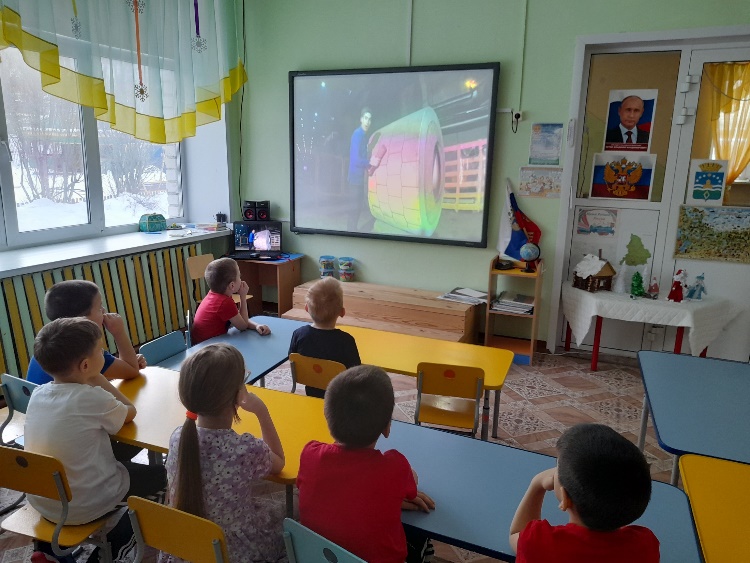 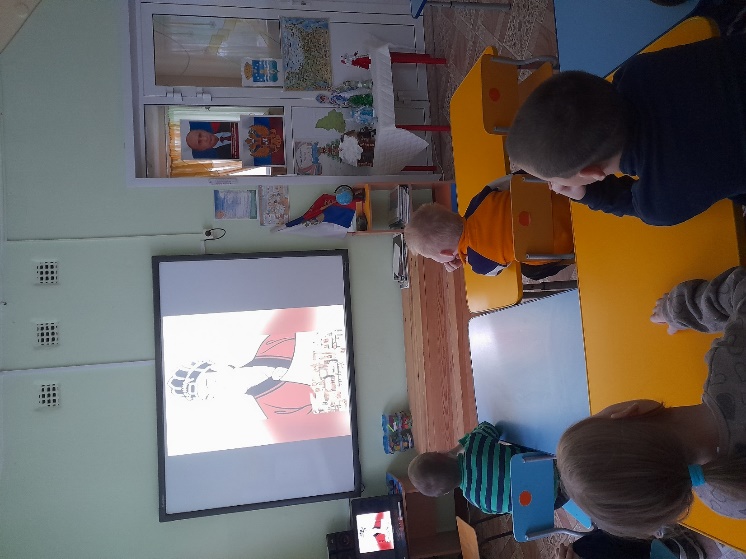 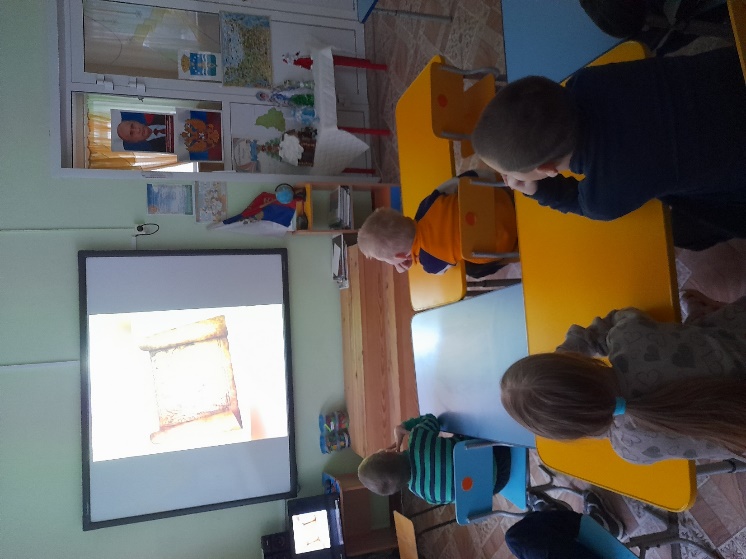 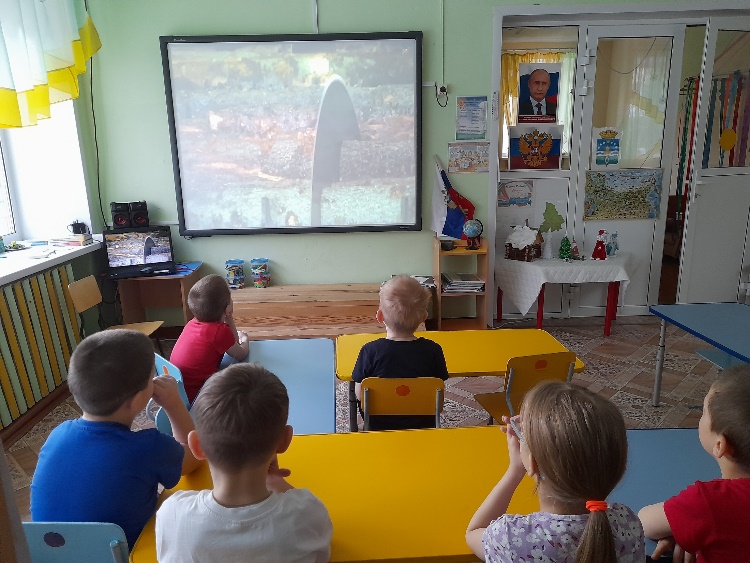 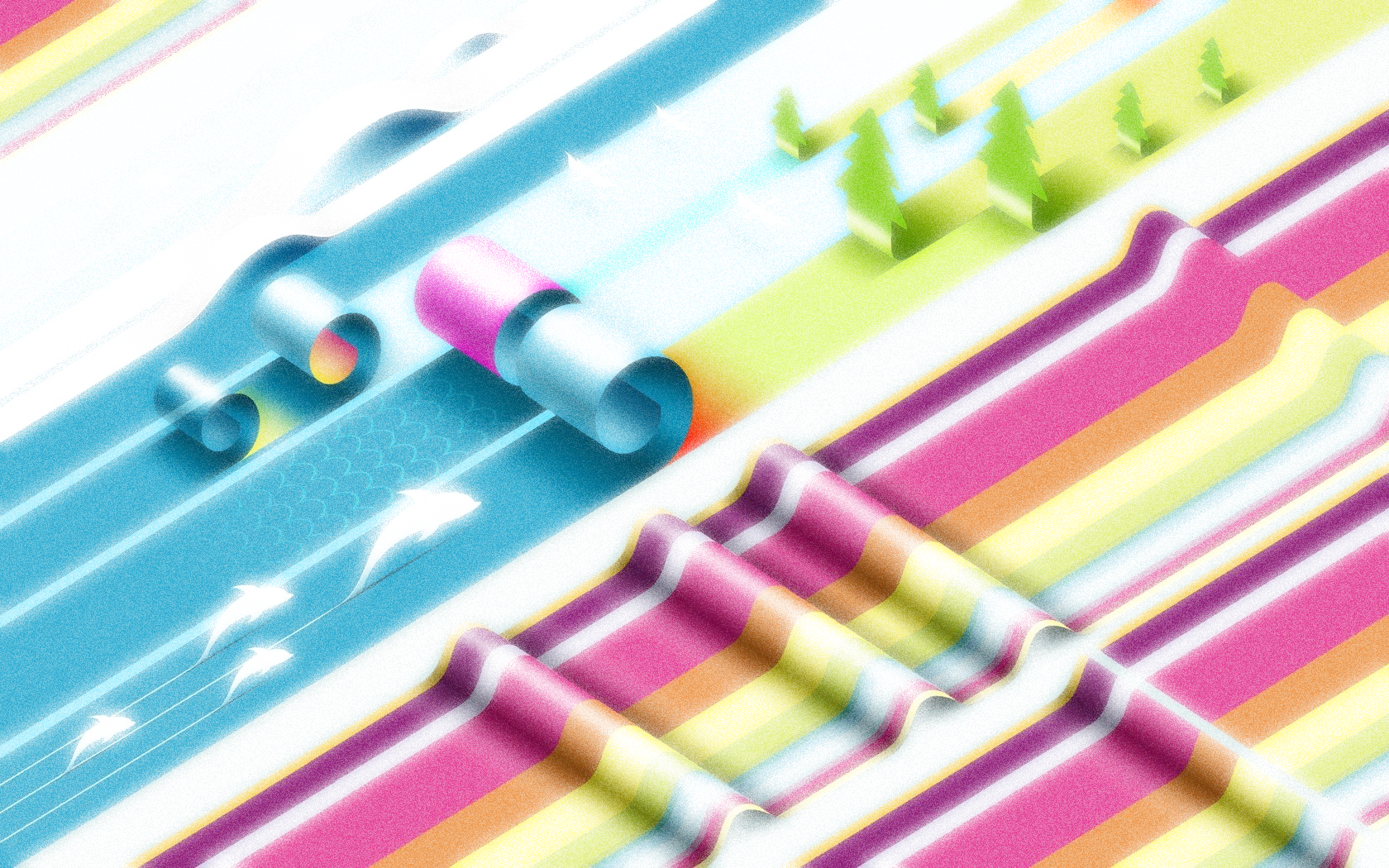 Конструирование-оригами «Кораблик»
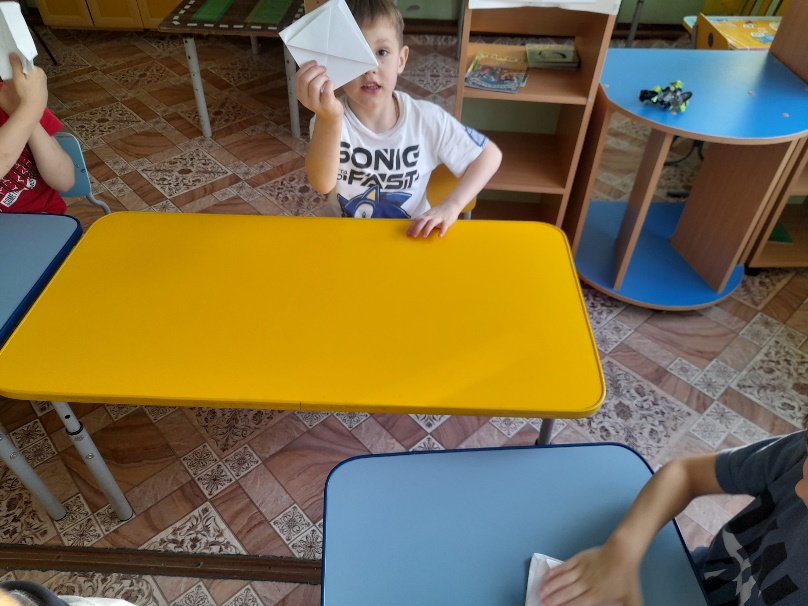 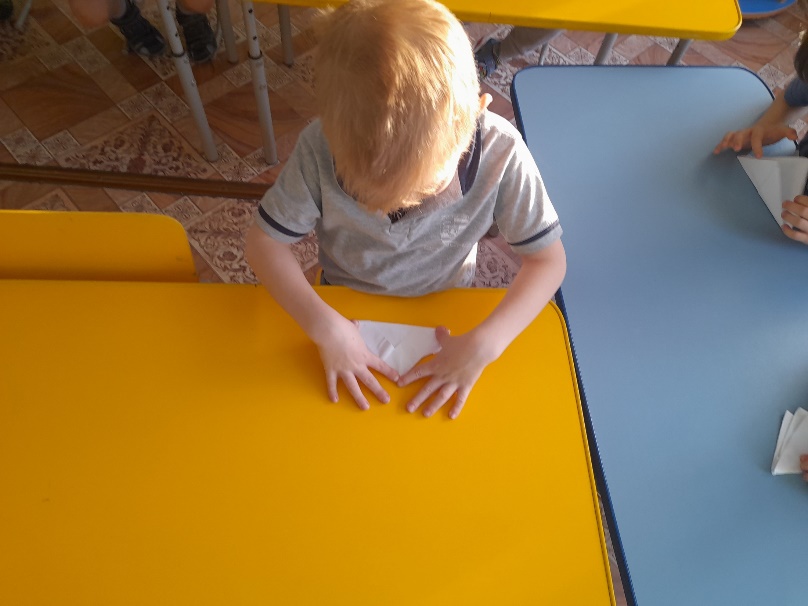 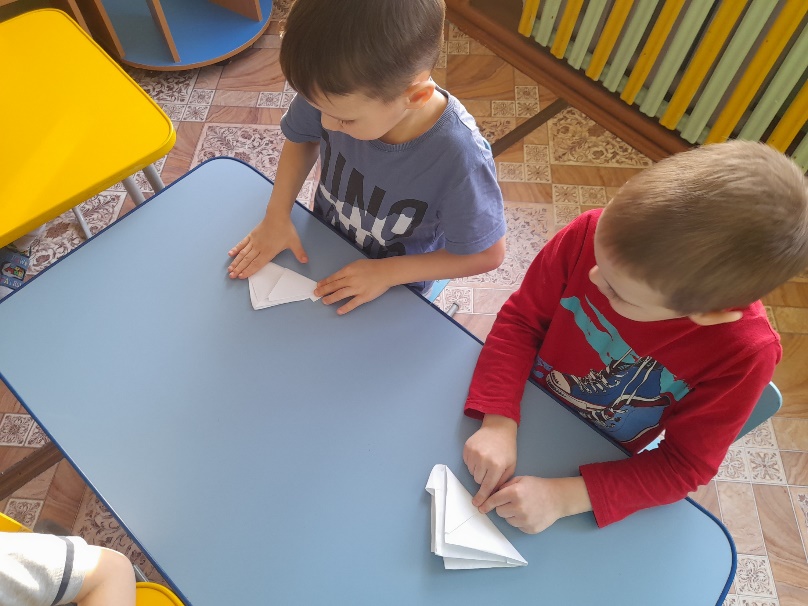 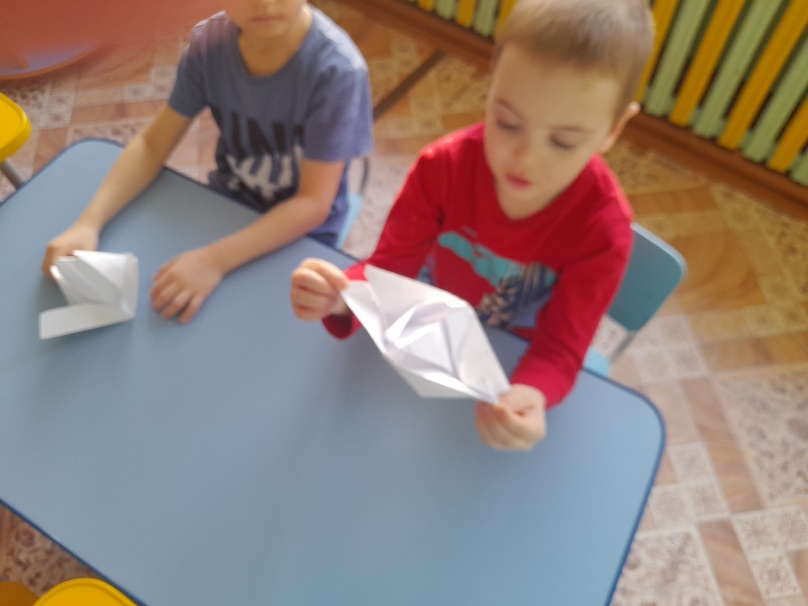 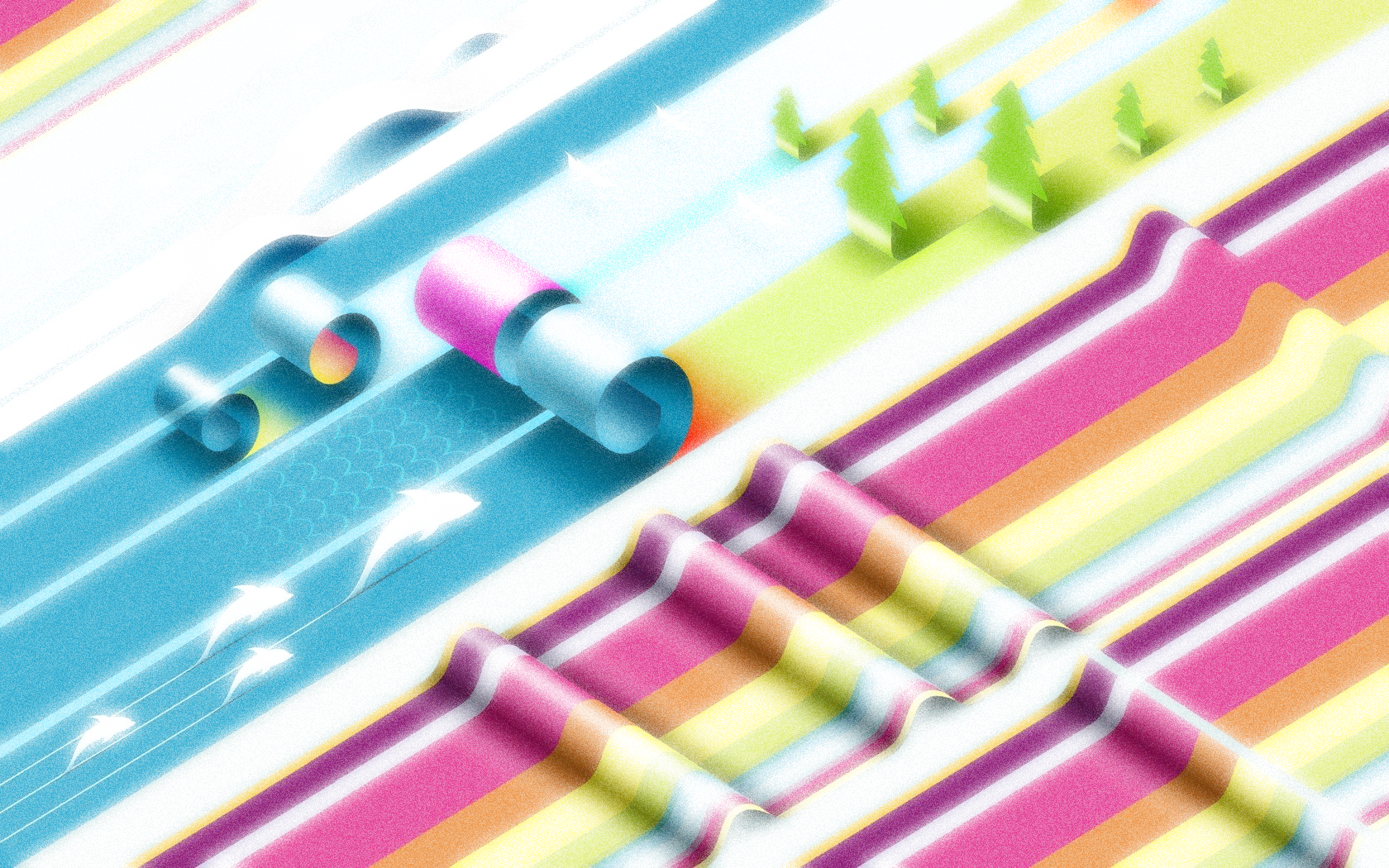 Аппликация «Машина»
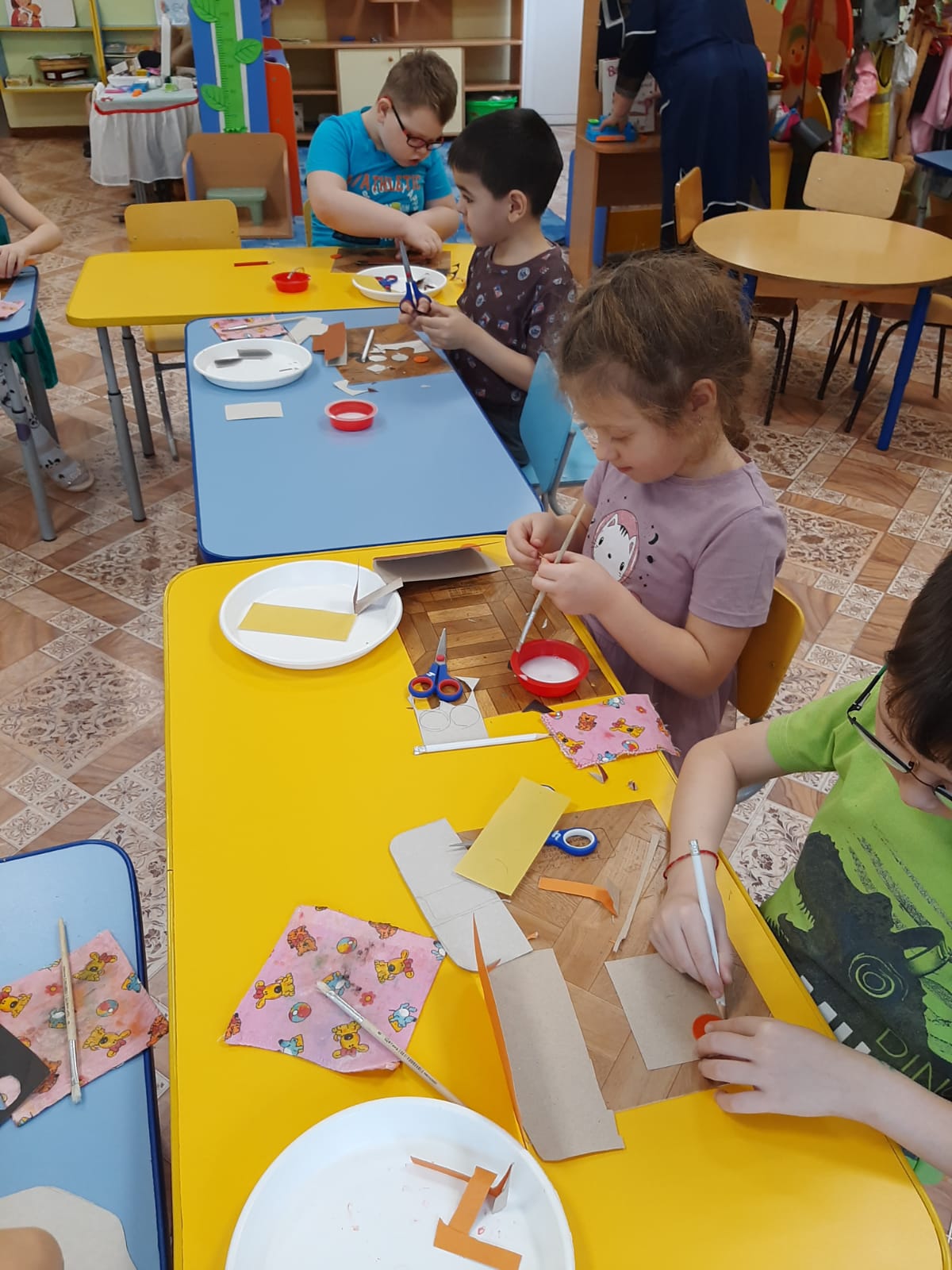 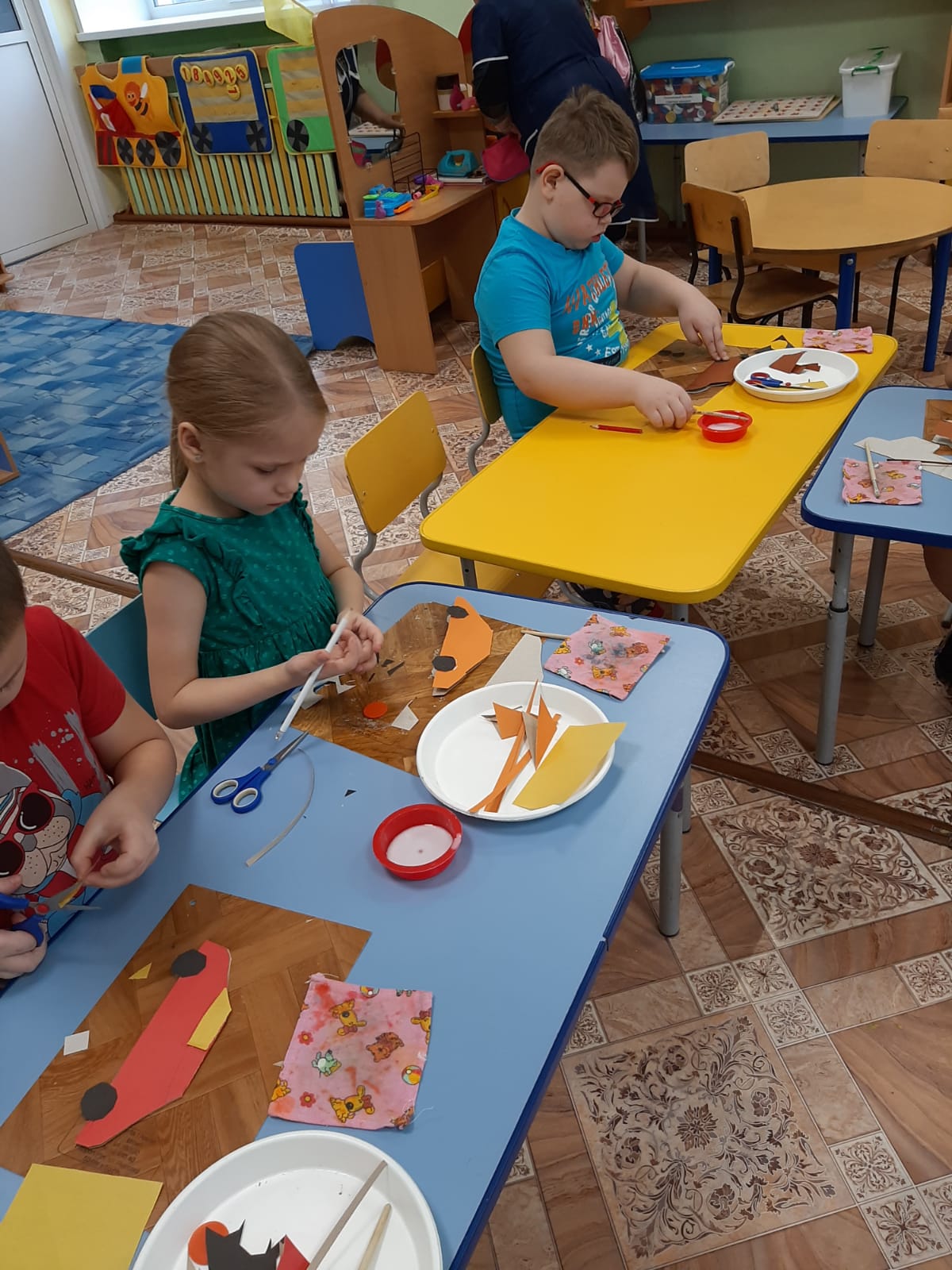 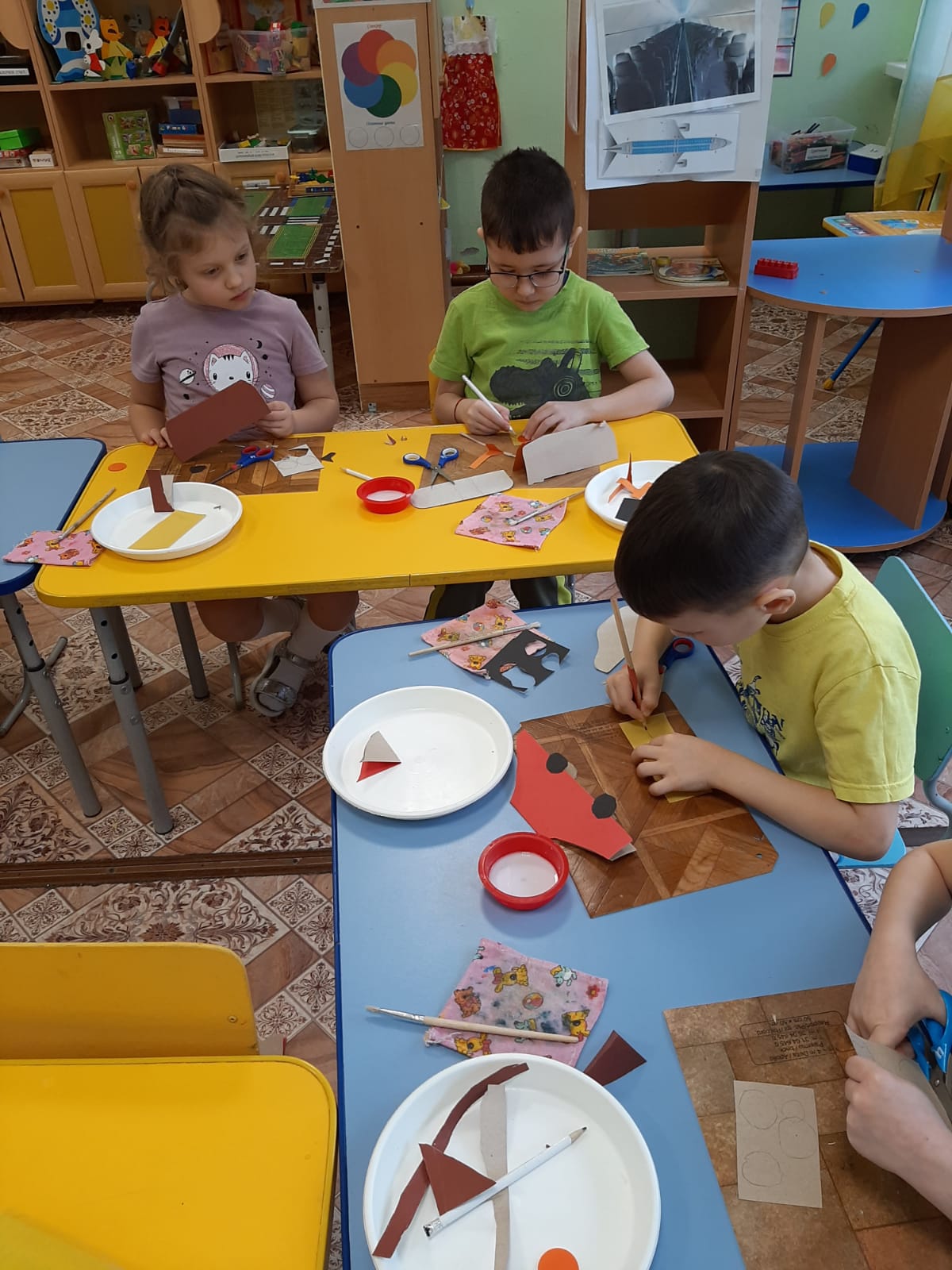 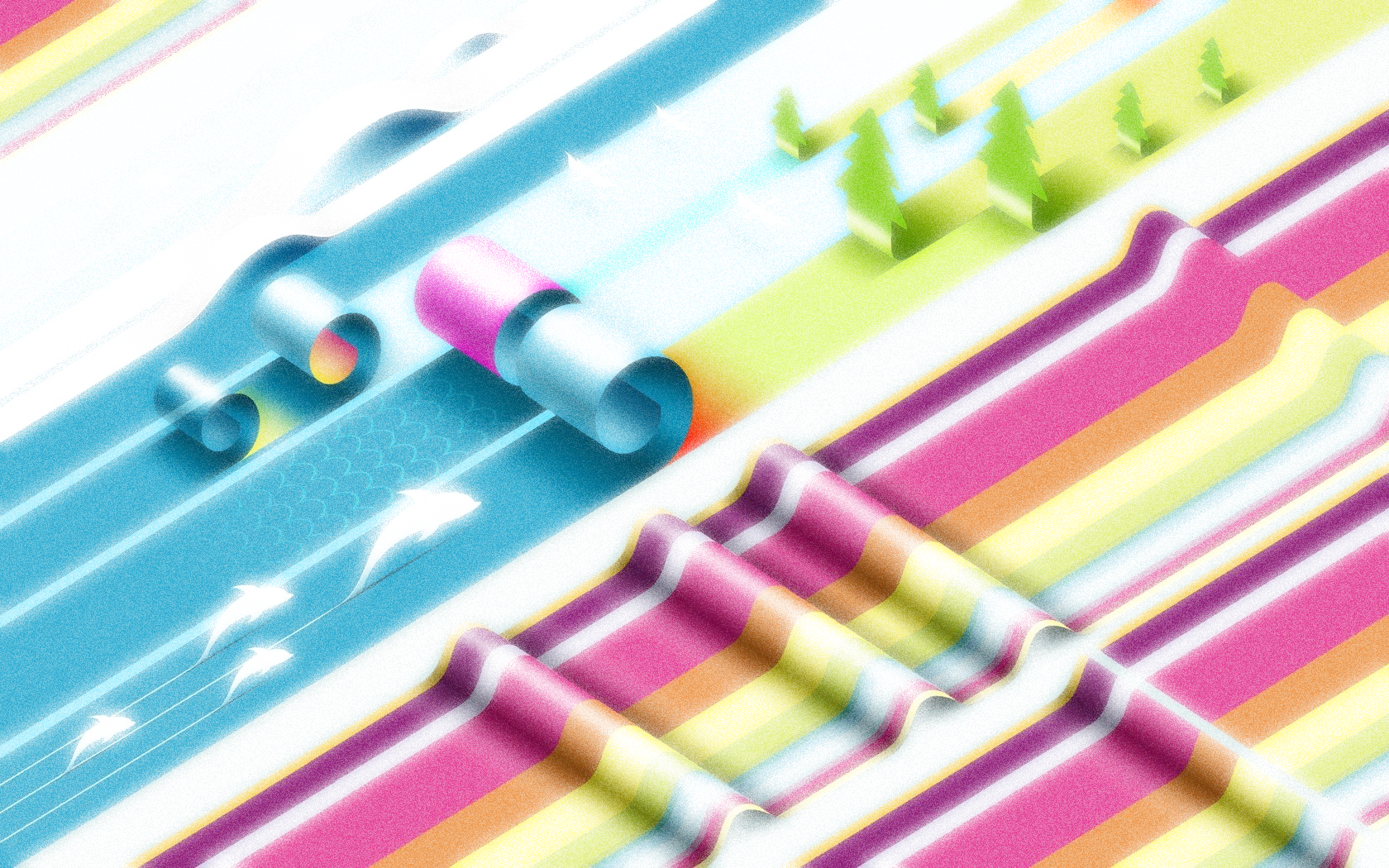 Опытно-экспериментальная деятельность
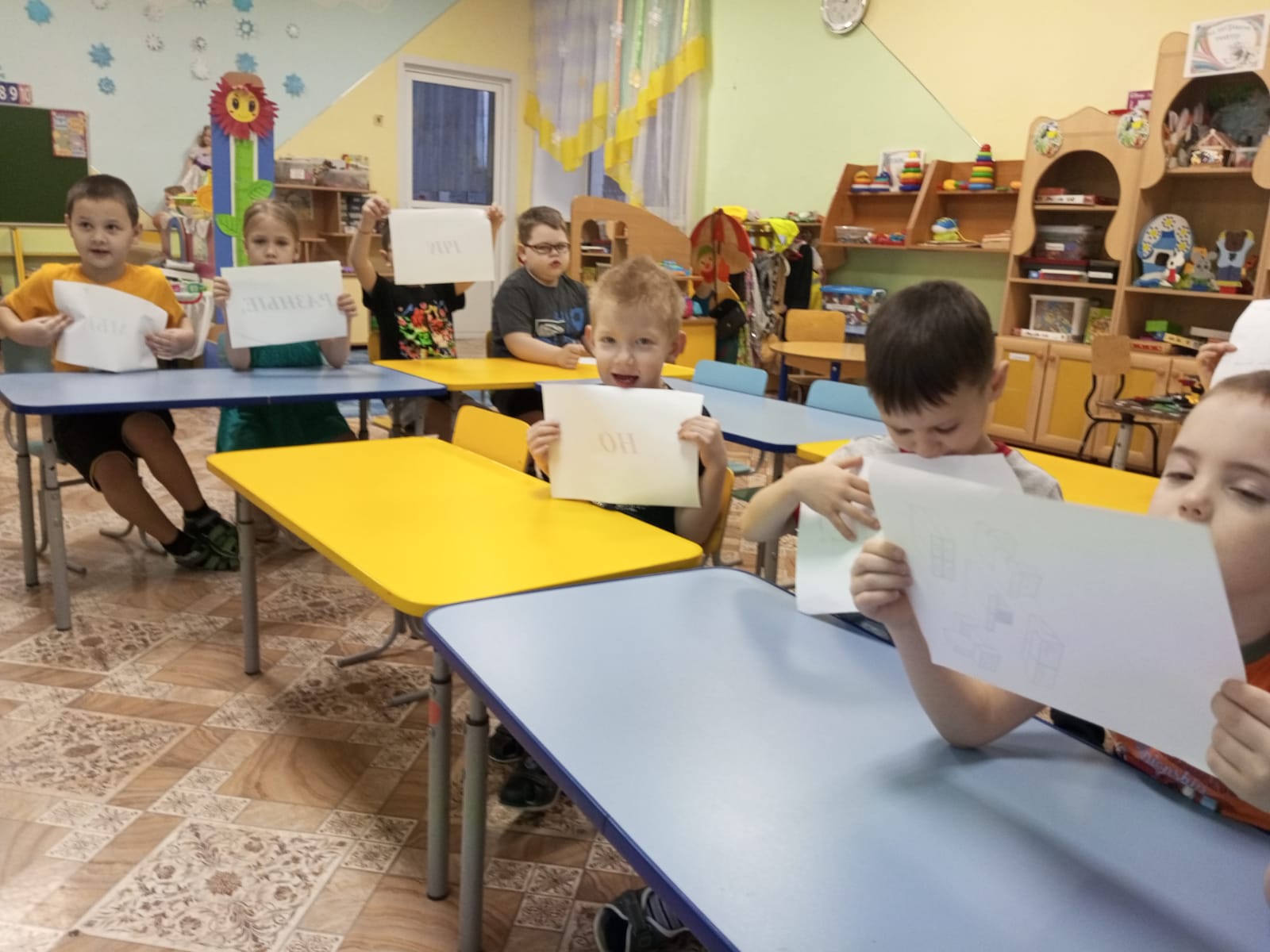 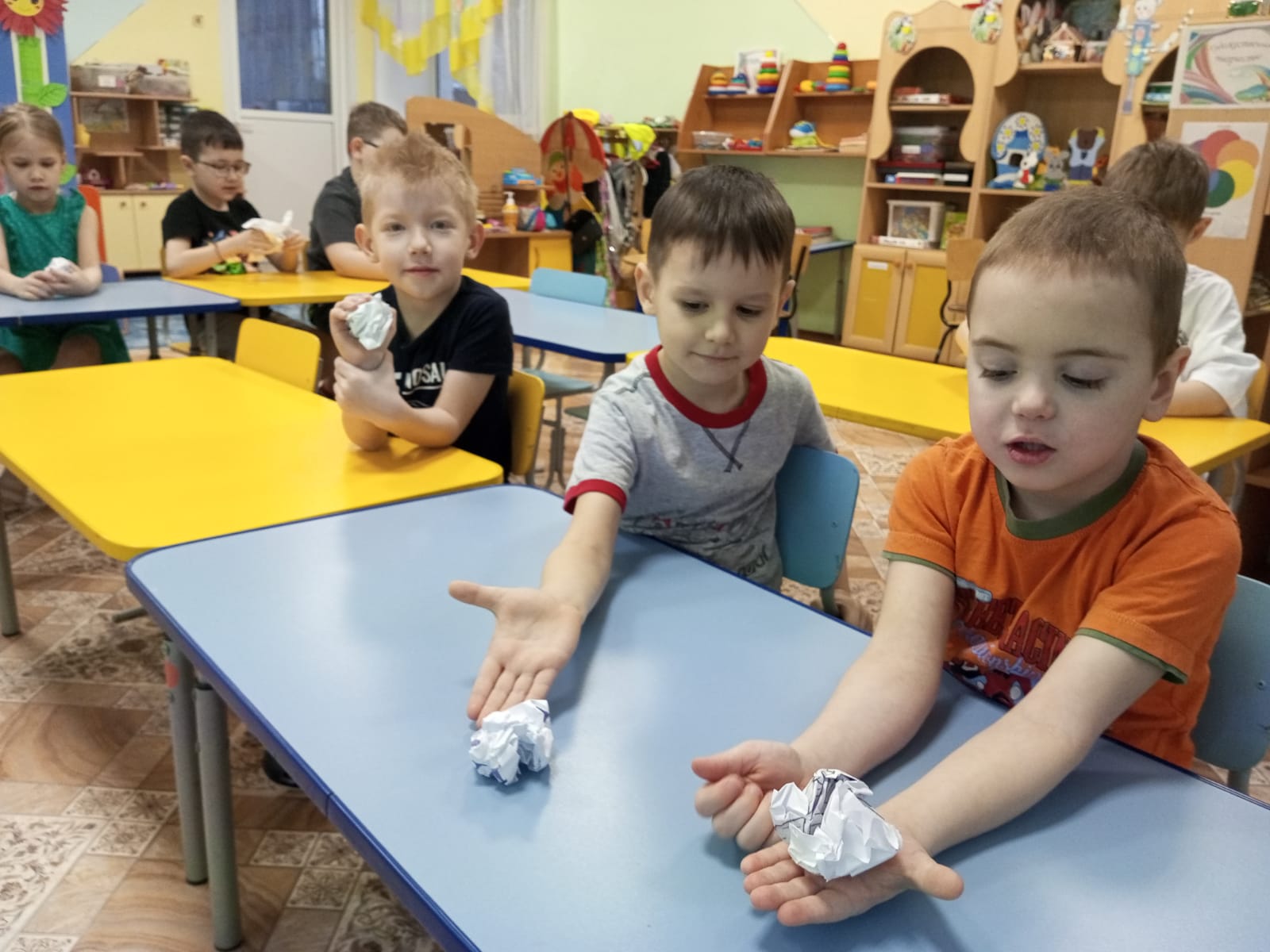 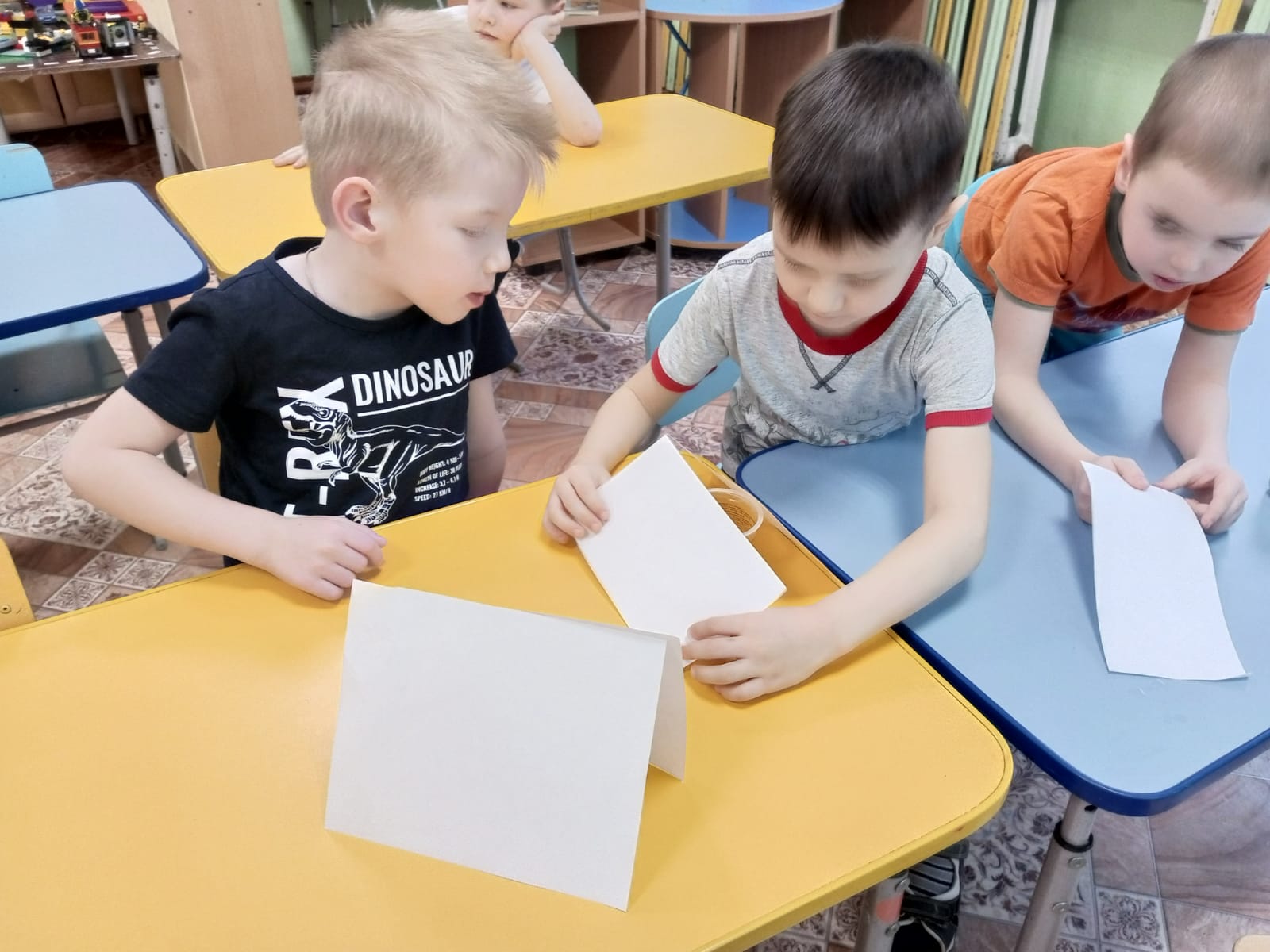 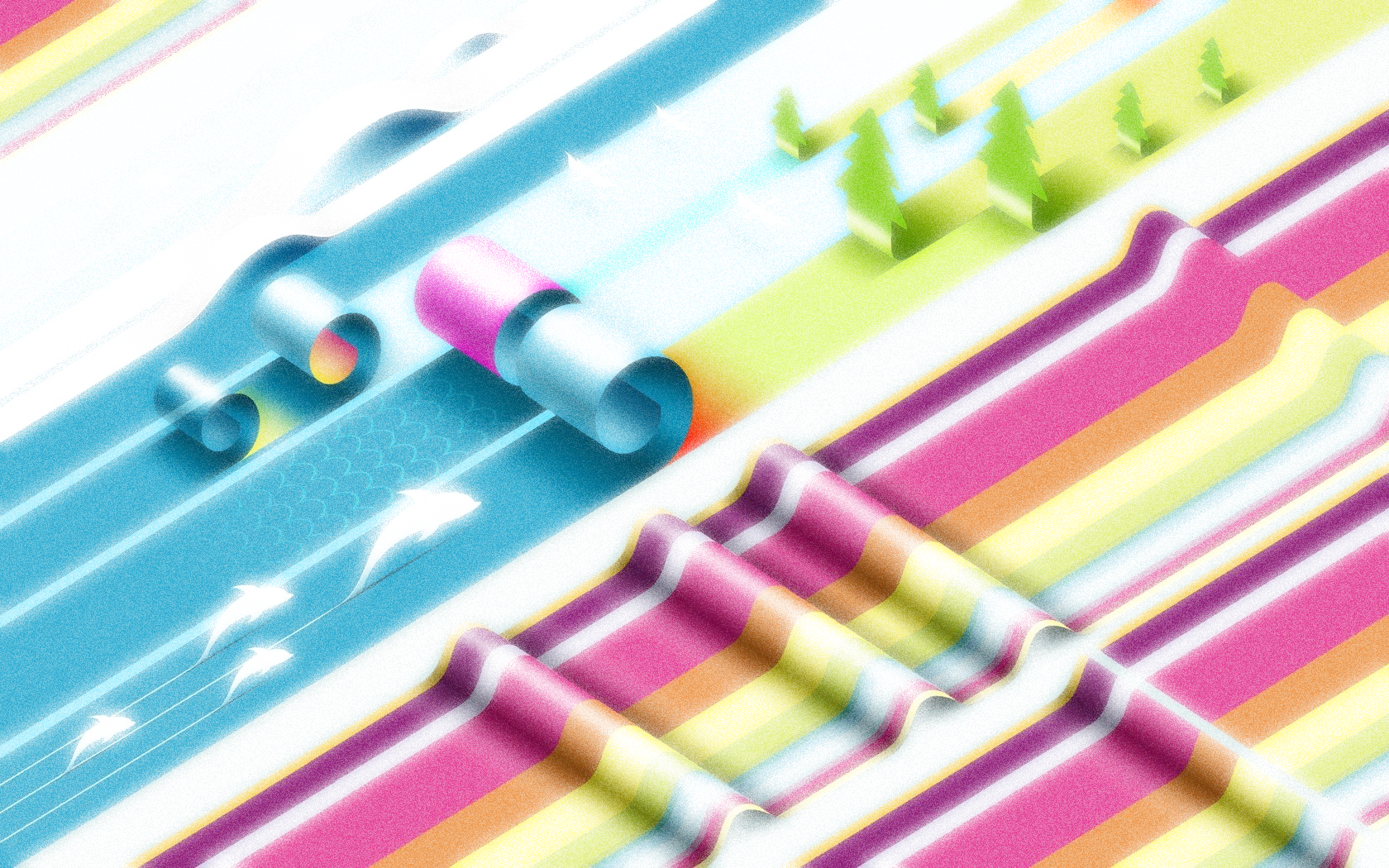 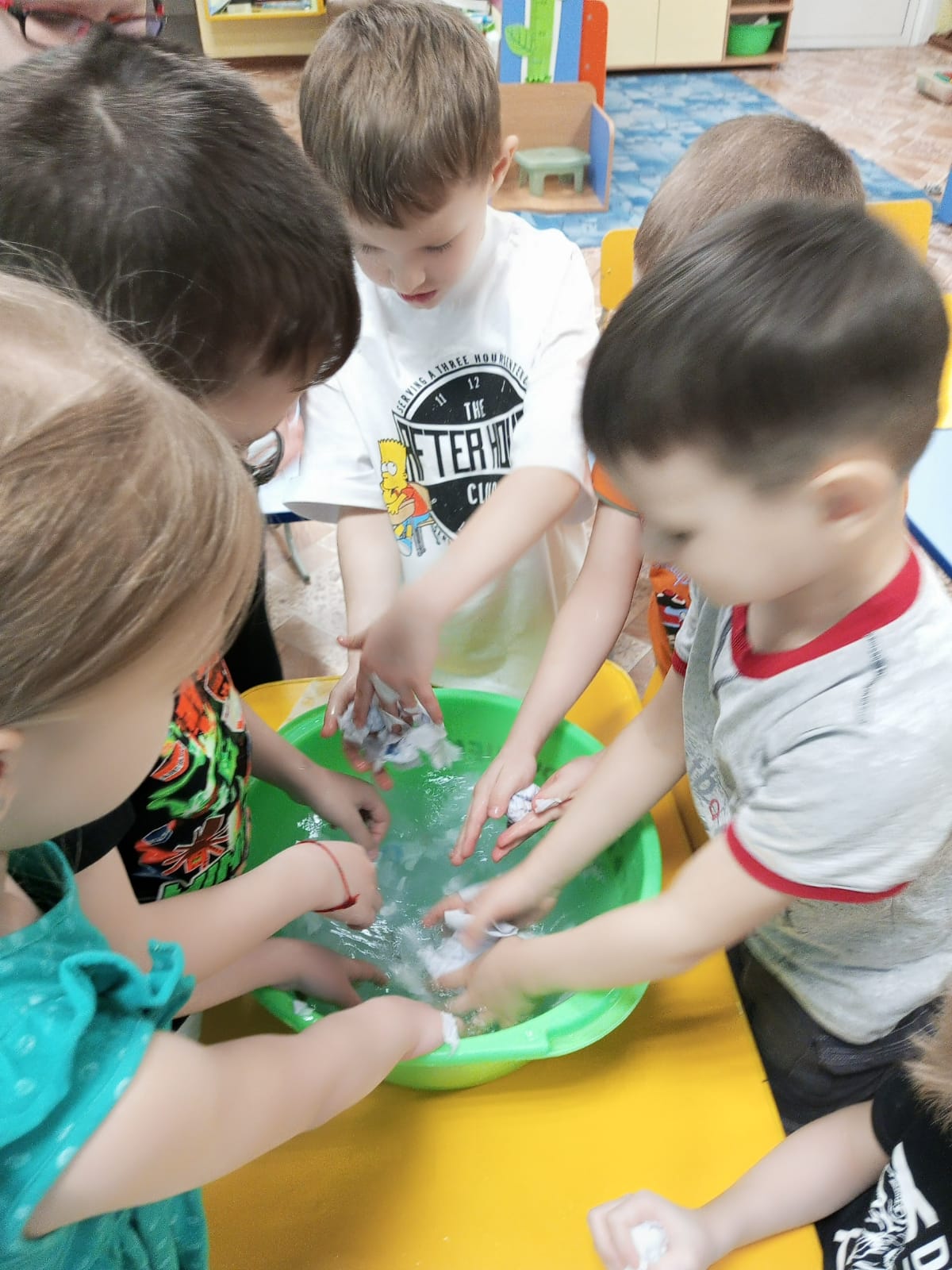 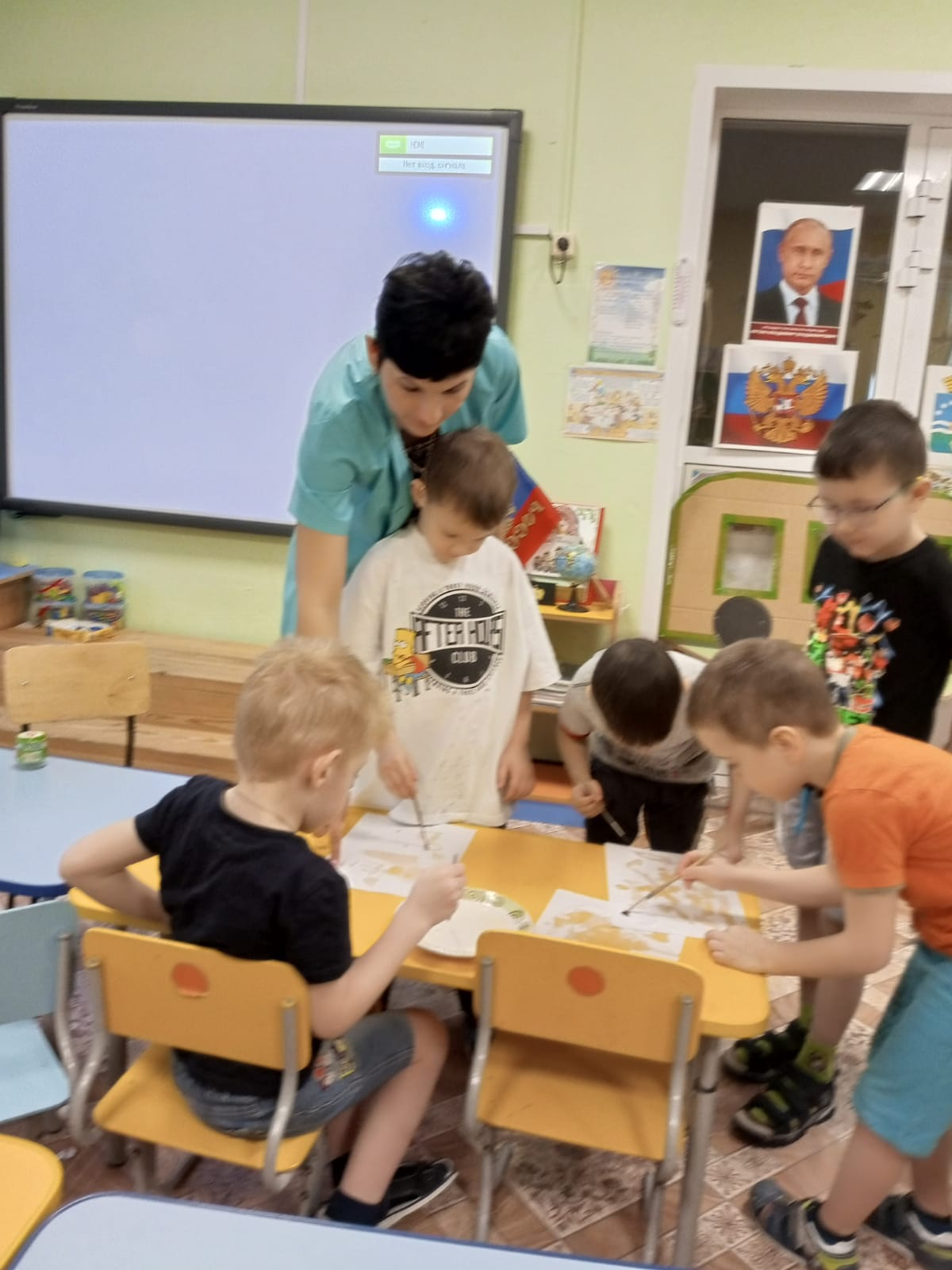 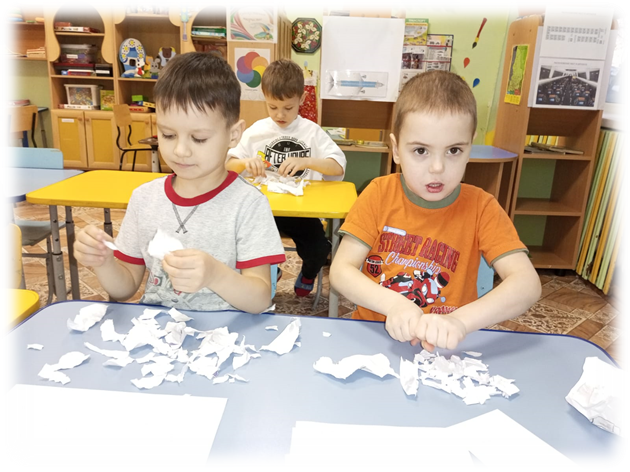 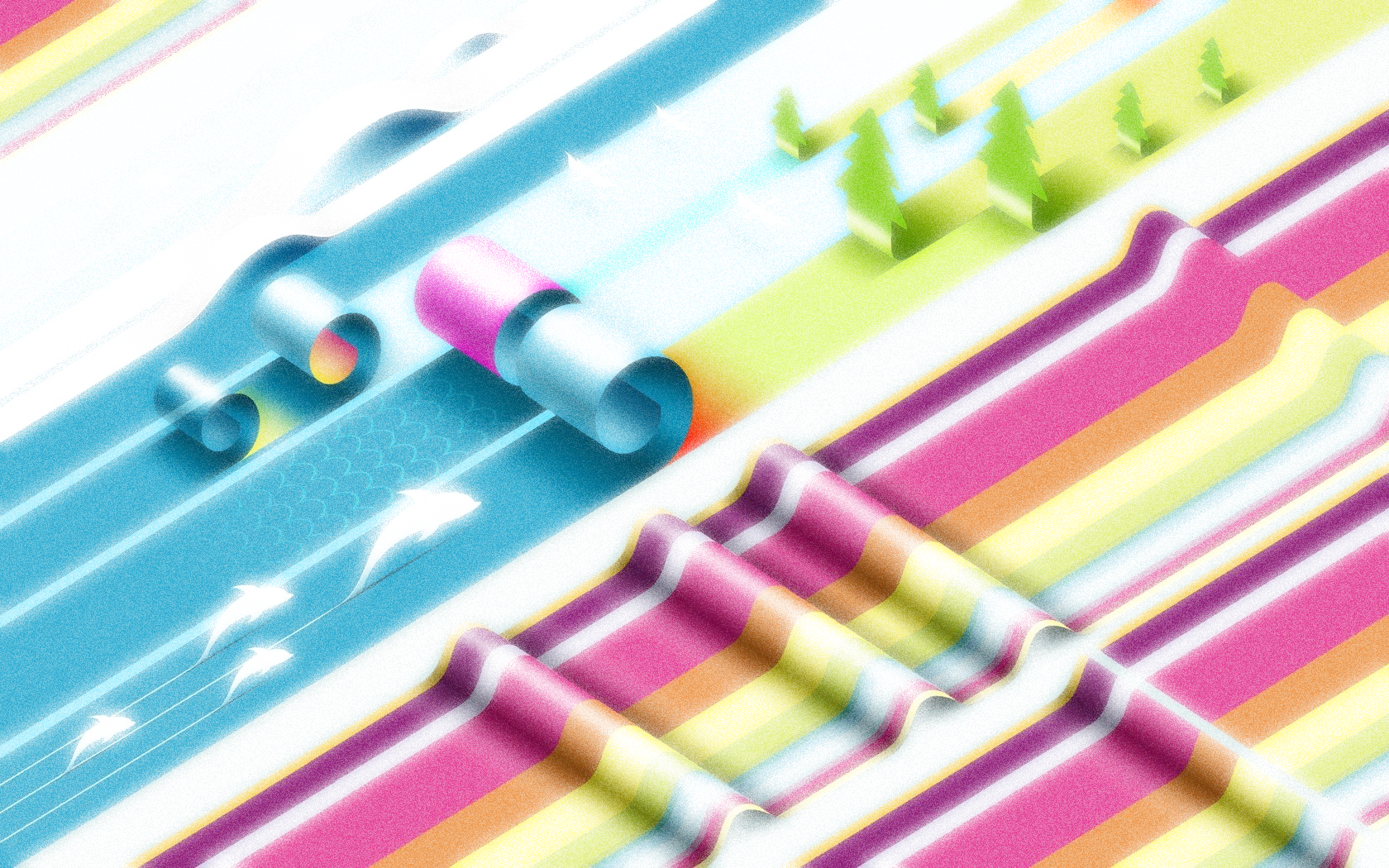 Спасибоза внимание!